資料２
直近の大阪府債の状況等について
＜これまでの経過①＞


　・　　２月　１日	 　第１５回　大阪府財務マネジメント委員会開催

　・　　３月　７日　　　　　　　　欧州中央銀行　政策理事会
　　　　　　　　　　　　　　　　　　⇒　政策金利を据え置き、利上げの時期を2019年末に見送り

　・　　３月２１日　　　　　　　　米国 連邦準備制度理事会 連邦公開市場委員会
　　　　　　　　　　　　　　　　　　⇒　政策金利を据え置き、追加利上げを見送り

　・　　４月２５日　　　　　　　　日本銀行 金融政策決定会合
　　　　　　　　　　　　　　　　　　⇒　政策金利のフォワードガイダンスの明確化（少なくとも2020年春頃まで、
　　　　　　　　　　　　　　　　　　　　 現在のきわめて低い長短金利の水準を維持）等を決定

　・　　５月２９日　　　　　　　　日本銀行　黒田総裁がリバーサルレートについて発言

　・　　６月　６日　　　　　　　　欧州中央銀行　政策理事会
　　　　　　　　　　　　　　　　　　⇒　政策金利を据え置き、利上げの時期を少なくとも2020年前半まで見送り

　・　　６月１４日　　　　　　　　地方債（１０年）に下限金利を導入する事例発生
　　　　　　　　　　　　　　　　　　⇒　東京都債：０．０５０％、愛知県債：０．０６０％

　・　　６月１９日　　　　　　　　米国 連邦準備制度理事会　連邦公開市場委員会
　　　　　　　　　　　　　　　　　　⇒　政策金利を据え置いたものの、「適切に行動する」との表現により利下げを示唆
　
　・　　６月２０日　　　　　　　　日本銀行 金融政策決定会合
　　　　　　　　　　　　　　　　　　⇒　金融政策の現状を維持
－１－
資料２
直近の大阪府債の状況等について
＜これまでの経過②＞
　・　　７月２５日　　　　　　　　欧州中央銀行　政策理事会
　　　　　　　　　　　　　　　　　　⇒　政策金利を据え置いたものの、政策金利を2020年前半まで
                                                「現状か、より低い水準」にすると明言

　・　　７月２９日～３０日　　　日本銀行　金融政策決定会合　　

　・　　７月３０日　　　　　　　　フレックス枠を活用し、超長期の定時償還債（銀行等引受債）を発行
	　 ⇒　 ２０年債　２００億円（ 0.158％～0.180％）
	　　　　 １５年債　１００億円（ 0.135％）

　・　　７月３０日～３１日　　　米国　連邦準備制度理事会　連邦公開市場委員会


（年内の主な予定）
　・　　９月１２日　　　　　　　　欧州中央銀行　政策理事会

　・　　９月１７日～１８日　　　米国　連邦準備制度理事会　連邦公開市場委員会

　・　　９月１８日～１９日       日本銀行　金融政策決定会合

　・　　１０月１日　　　　　　　　消費税率の１０％への引き上げ

　・　　１０月２４日　　　　　　　欧州中央銀行　政策理事会

　・　　１０月２９日～３０日　  米国　連邦準備制度理事会　連邦公開市場委員会

　・　　１０月３０日～３１日    日本銀行　金融政策決定会合

　・　　１２月１０日～１１日　  米国　連邦準備制度理事会　連邦公開市場委員会

　・　　１２月１２日　　　　　　　欧州中央銀行　政策理事会

　・　　１２月１８日～１９日    日本銀行　金融政策決定会合
（　）は応募者利回り
－２－
資料２
直近の大阪府債の状況等について
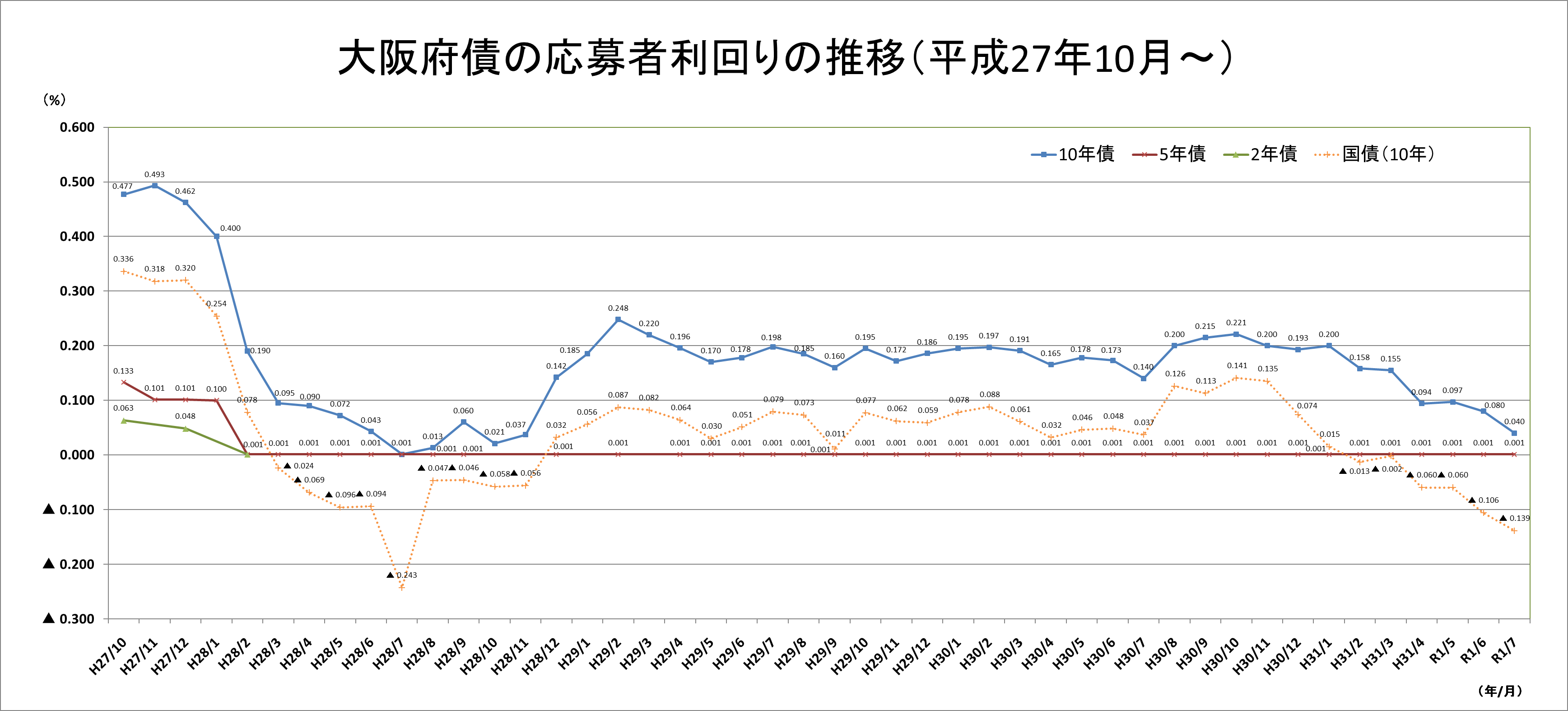 1月29日
日本銀行
「マイナス金利付き量的・
質的金融緩和」導入決定
（※）
7月31日
日本銀行
　「強力な金融緩和継続のための枠組み強化」導入決定
9月21日
日本銀行
「長短金利操作付き量的・
質的金融緩和」導入決定
2年債と5年債がともに0.001％
以後2年債の発行を停止
5年債と10年債がともに0.001％
※国債（10年）は、各月の国債入札で決定した募入平均利回り
－３－
資料２
直近の大阪府債の状況等について
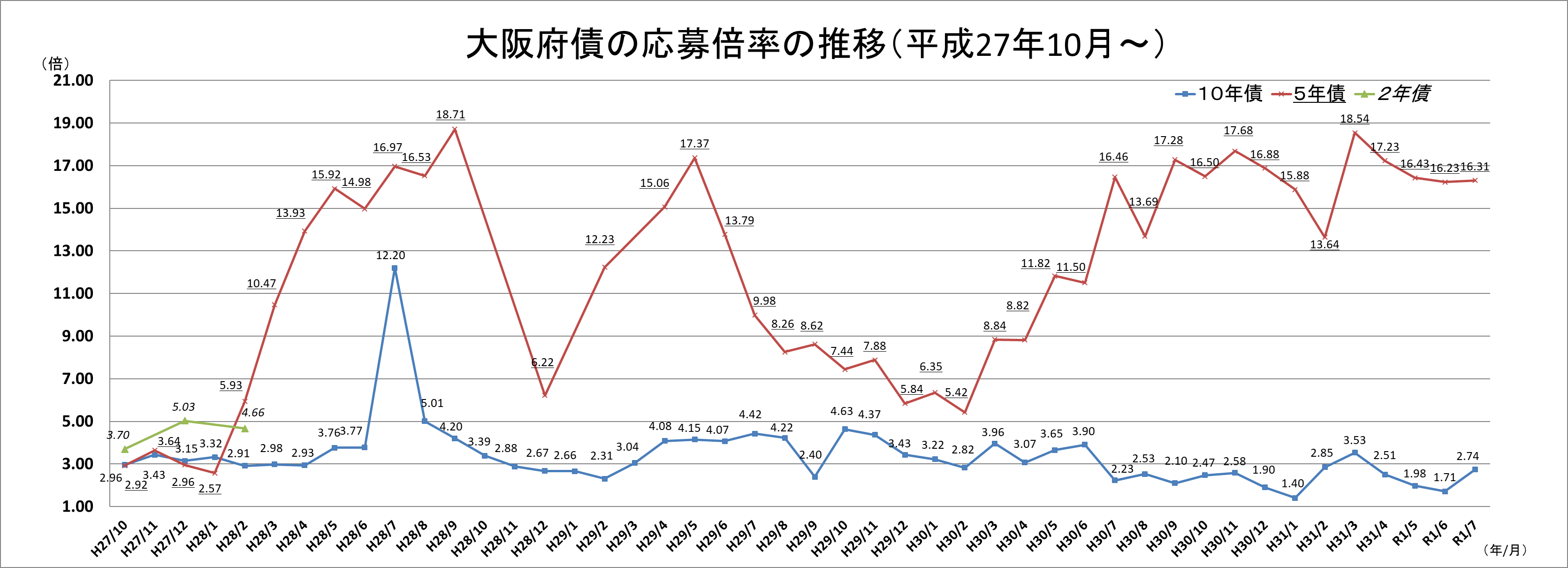 －４－
資料２
直近の大阪府債の状況等について
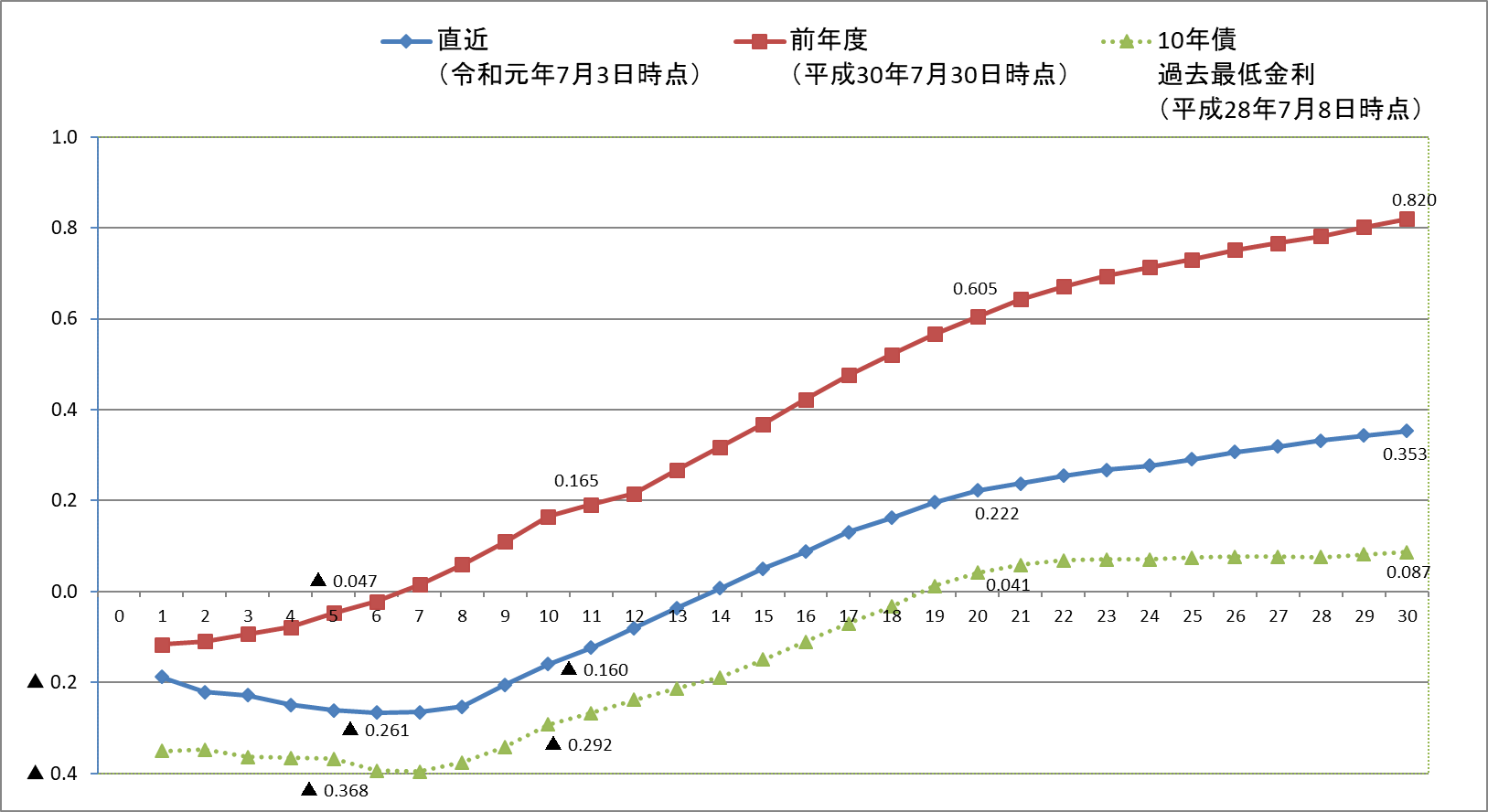 ■ 国債イールドカーブの推移
(％)
前年度と比較し、イールドカーブのフラット化が鮮明
▲0.467
▲0.383
(年限)
▲0.325
▲0.214
－５－
資料２
直近の大阪府債の状況等について
－６－